Fear and Loathing in Polaris
How the pandemic sharpened our SQL skills
and streamlined our organization.
Diane Perry & Paul Delaney
PRESENTER INTRODUCTION
Diane Perry – Business Systems Department Specialist
Tampa-Hillsborough County Public Library
phone: 813-204-2670
email: PerryDi@HillsboroughCounty.org
web: https://www.hcplc.org
Paul Delaney – Library Services and Technology Guide 2
Tampa-Hillsborough County Public Library
phone: 813-422-3224
email: DelaneyP@HillsboroughCounty.org
web: https://www.hcplc.org
FEAR AND LOATHING…
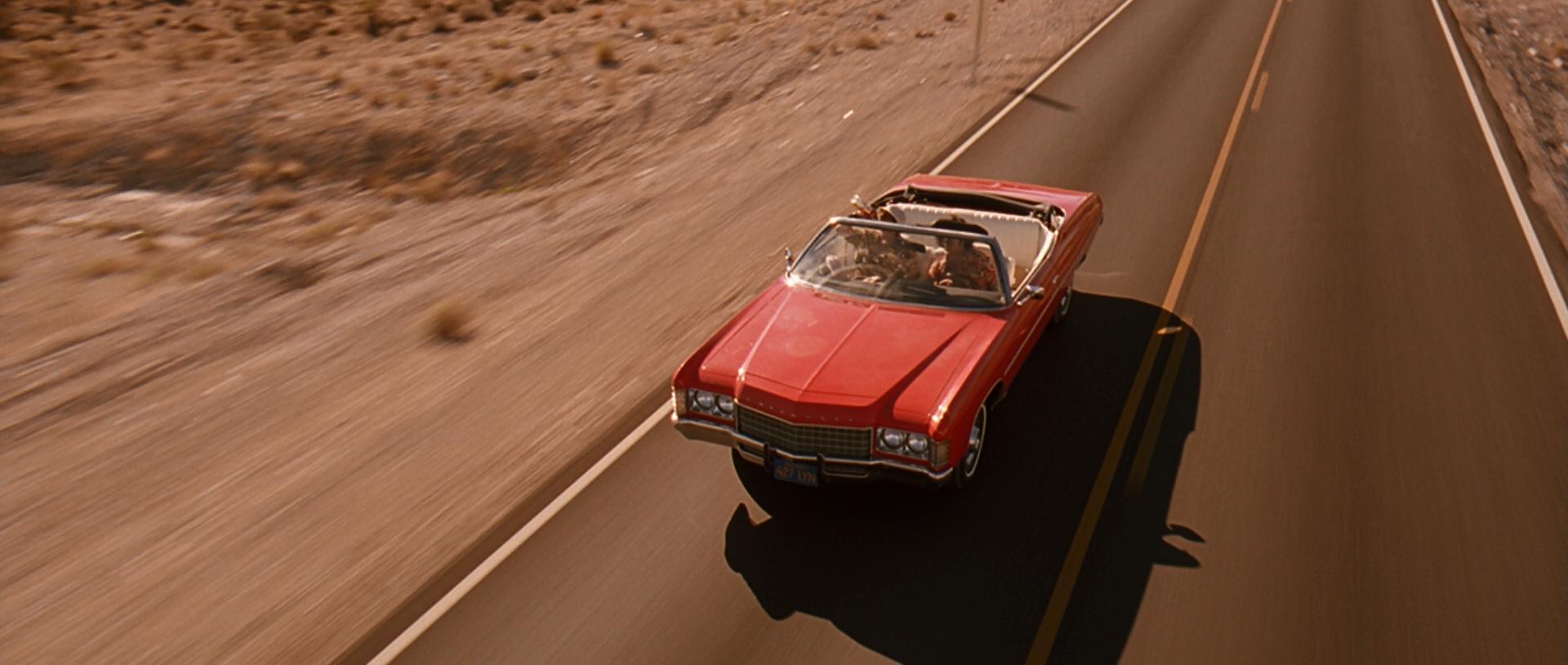 “We were somewhere around Tampa on the edge of the Bay when the pandemic began to take hold. I remember saying something like, “I feel a bit overwhelmed; maybe we need to regroup…” Then suddenly there was a terrible administrative directive to shut down NOW. In the blink of an eye our library system was filled with closed locations, all who needed their holds and check outs extended, which BTW was  almost 30 libraries.”
THE PANDEMIC
Preparation for sudden location closure, generating custom SQL reports and heat maps, customizing Borrow By Mail, utilizing notifications and modifying System Administration settings.

January 2020 – tested Borrow By Mail
April 2020 – temporarily closed 30 library locations

Some re-opened, some didn’t for quite a while, and one won’t ever again. And then some temporarily closed again due to construction, COVID, and general staffing shortages. In any instance, we asked:

What do we do about items out? 
What do we do about Held items and existing holds?
HOLD REQUESTS
HOLDS REQUESTS
A handful of locations were permitted to do curbside for holds and returns. 

What to do with Held items?
Use SQL to create a holds call list for each location so staff can contact their patrons and ask if they want their holds available for curbside (at select locations) or make Borrow By Mail. 

Temporary Policy Change:
Extend the days held for pickup from 5 to 7.
HOLDS REQUESTS
What to do with all other existing holds?
Write/schedule an UPDATE script to change the pickup location for Pending and Shipped holds going to closed or non-curbside locations. 

Some locations were masked from being a pickup location.
ITEMS OUT
ITEMS OUT
What to do with items currently checked out?
As needed, use SQL UPDATE to push out due dates. 

Temporary Policy Change:
Extend the max items out from 35 to 75.
ITEMS OUT
The library’s circulation policy has been temporarily updated to grant more items on a patron’s card. How to do we quickly update our system?

Write an UPDATE script to permit checkout and hold request limits from 35 to 75.
CARD REGISTRATION
CARD EXPIRATION
What to do with library cards expiring?

As needed, use SQL UPDATE to push out expiration and address check dates.
COLLECTIONS
COLLECTIONS
What to do with library collections?

Collections were set to Unavailable via Item Record Sets for closed locations not able to pull their Pending list.
FEAR AND LOATHING…
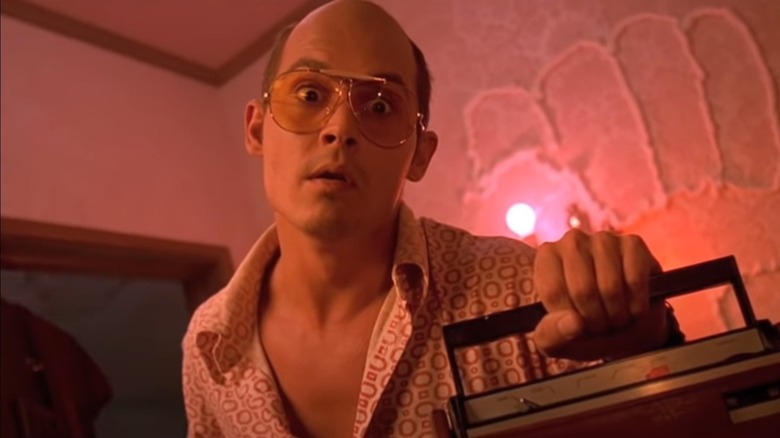 “You want me to, uh, throw this into SQL when the pandemic peaks?”
DISCLAIMER
The remaining slides include scripts that can only be run in SQL Server. 
We maintain a spreadsheet of all relevant integers for quick reference and script creation. Some integers are unique to our organization, such as Patron Code, Organization, etc. 
These were first run in a test, development server before being applied to a live, production environment.
Update scripts, if done incorrectly, can cause major issues to your databases. 
So, in other words…DO NO TRY THIS AT HOME…or WORK!
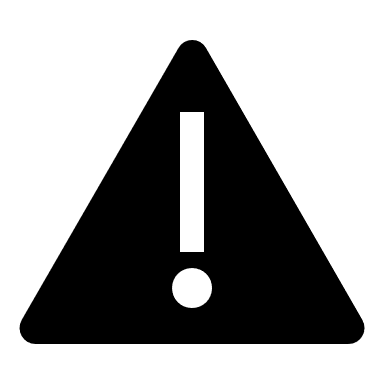 SQL | HOLD REQUESTS
SQL | UPDATE | HOLD REQUESTS
--REVERT Unclaimed REQUESTS BACK to Held
 
UPDATE 
Polaris.Polaris.SysHoldRequests
 
SET 
SysHoldStatusID = '6', --HELD STATUS
HoldTillDate = '2024-07-01 23:59:59' --NEW UNCLAIMED DATE
 
WHERE 
PickupBranchID IN (3,13) AND --AFFECTED LIBRARIES
SysHoldStatusID = '8' --UNCLAIMED STATUS
SQL | UPDATE | HOLD REQUESTS
--Update Unclaimed Date FOR HELD ITEMS
 
UPDATE
Polaris.Polaris.SysHoldRequests
 
SET
HoldTillDate = '2024-07-01 23:59:59' --NEW UNCLAIMED DATE
 
WHERE
SysHoldStatusID = '6' AND --HELD STATUS
HoldTillDate < '2024-07-01 23:59:59' AND --OLD UNCLAIMED DATE
NewPickupBranchID IS NULL AND --NOT HELD FOR TRANSFER
PickupBranchID IN (3,13) --AFFECTED LIBRARIES
SQL | UPDATE | HOLD REQUESTS
--MAKE HELD FOR TRANSFER TO NEW LOCATION
 
UPDATE
Polaris.Polaris.SysHoldRequests
 
SET
NewPickupBranchID = '15' --NEW PICKUP LOCATION
 
WHERE
PickupBranchID IN (4,14) AND --AFFECTED LIBRARIES
SysHoldStatusID = '6' AND --HELD STATUS
NewPickupBranchID IS NULL --NOT HELD FOR TRANSFER
SQL | REPORT | HOLDS CALL LIST (PART 1)
--HOLDS CALL LIST FOR ALL HELD ITEMS AT SPECIFIC LOCATION WHERE PICKUP IS PERMISSABLE
--COPY RESULTS TO EXCEL, PRINT, CALL PATRONS
 
SELECT DISTINCT
shr.SysHoldRequestID,
pr.PatronFullName AS "PATRON NAME",
cs.Description AS "PATRON CODE",
p.Barcode AS "BARCODE",
pr.PhoneVoice1 AS "PHONE",
a.StreetOne AS "STREET ONE",
pc.City AS "CITY",
pc.PostalCode AS "POSTAL CODE",
br.BrowseTitle AS "ITEM",
mt.Description AS "ITEM TYPE",
hs.Description AS "HOLD STATUS",
o.Abbreviation AS "PICKUP LOCATION"
SQL | REPORT | HOLDS CALL LIST (PART 2)
FROM Polaris.Polaris.Patrons p (NOLOCK)
JOIN Polaris.Polaris.PatronRegistration pr (NOLOCK)
ON p.PatronID = pr.PatronID
JOIN Polaris.Polaris.PatronAddresses pa (NOLOCK)
ON pa.PatronID = p.PatronID
JOIN Polaris.Polaris.Addresses a (NOLOCK)
ON a.AddressID = pa.AddressID
JOIN Polaris.Polaris.PostalCodes pc (NOLOCK)
ON pc.PostalCodeID = a.PostalCodeID
JOIN Polaris.Polaris.SysHoldRequests shr (NOLOCK)
ON shr.PatronID = p.PatronID
SQL | REPORT | HOLDS CALL LIST (PART 3)
JOIN Polaris.Polaris.CircItemRecords cir (NOLOCK)
ON cir.ItemRecordID = shr.TrappingItemRecordID
JOIN Polaris.Polaris.BibliographicRecords br (NOLOCK)
ON br.BibliographicRecordID = cir.AssociatedBibRecordID
JOIN Polaris.Polaris.MaterialTypes mt (NOLOCK)
ON mt.MaterialTypeID = cir.MaterialTypeID
JOIN Polaris.Polaris.PatronCodes cs (NOLOCK)
ON cs.PatronCodeID = p.PatronCodeID
JOIN Polaris.Polaris.SysHoldStatuses hs (NOLOCK)
ON hs.SysHoldStatusID = shr.SysHoldStatusID
JOIN Polaris.Polaris.Organizations o (NOLOCK)
ON o.OrganizationID = shr.PickupBranchID
SQL | REPORT | HOLDS CALL LIST (PART 4)
WHERE
PickupBranchID = '20' AND --PICKUP LOCATION
shr.SysHoldStatusID = '6' AND --HELD STATUS
p.PatronCodeID NOT IN (17) AND --OMIT STAFF CARDS
shr.LastStatusTransitionDate BETWEEN '2024-05-25 00:00:00' AND '2024-05-25 23:59:59' --PER DAY
 
ORDER BY
o.Abbreviation, 
pr.PatronFullName, 
br.BrowseTitle 
ASC
SQL | UPDATE | HOLD REQUESTS
--FOR CLOSED LOCATION, CONVERT PENDING & SHIPPED HOLDS to NEW LOCATION
--SCHEDULED JOB
 
UPDATE
Polaris.Polaris.SysHoldRequests
 
SET
PickupBranchID = '12' --NEW PICKUP LOCATION
 
WHERE
SysHoldStatusID IN (4,5) AND --PENDING, SHIPPING STATUSES
PickupBranchID = '19’ --CLOSED/AFFECTED LIBRARy
SQL | UPDATE | HOLD REQUESTS
--CONVERT PENDING & SHIPPED MOBILE SERVICES HOLDS TO BORROW BY MAIL
--SCHEDULED JOB

UPDATE
Polaris.Polaris.SysHoldRequests
 
SET
PickupBranchID = '45', --BORROW BY MAIL ORGANIZATION ID 
BorrowByMailRequest = '1', --CHECKS “BORROW BY MAIL” BOX
StaffDisplayNotes = 'Request is for Borrow by Mail.',
PACDisplayNotes = 'Request is for Borrow by Mail.'
 
WHERE
SysHoldStatusID IN (4,5) AND --PENDING, SHIPPING STATUSES
PickupBranchID = '6' --MOBILE SERVICES
SQL | ITEM DUE DATES
SQL | UPDATE | ITEM DUE DATES
--PUSH OUT Due Date FOR ALL ITEMS, All Locations
 
UPDATE 
Polaris.Polaris.ItemCheckOuts
 
SET 
DueDate = '2024-07-01 23:59:59' --NEW DUE DATE
 
WHERE
DueDate BETWEEN '2024-03-09 00:00:00' AND '2024-06-30 23:59:59' --OLD DUE DATE RANGE
SQL | UPDATE | ITEM DUE DATES
--PUSH OUT Due Date FOR ALL ITEMS FROM Specified Location(s)
 
UPDATE 
Polaris.Polaris.ItemCheckOuts
 
SET 
DueDate = '2024-07-01 23:59:59' --NEW DUE DATE 
 
WHERE
DueDate BETWEEN '2024-03-09 00:00:00' AND '2024-06-30 23:59:59' AND --OLD DUE DATE 
OrganizationID IN (6,10) --MOBILE SERVICES LOCATIONS
SQL | CIRCULATION
SQL | UPDATE | PATRON LOAN LIMITS
--Update PATRON LOAN LIMITS TABLE
 
UPDATE 
Polaris.Polaris.PatronLoanLimits

SET 
TotalItems = '75', --WAS 35
TotalOverDue = '75', --WAS 35
TotalHolds = '75' --WAS 35

WHERE 
PatronCodeID IN (1,10,13,14,18,19,20,21,23)
SQL | UPDATE | MATERIAL LOAN LIMITS
--Update MATERIAL LOAN LIMITS TABLE
 
UPDATE 
Polaris.Polaris.MaterialLoanLimits

SET 
MaxItems = '75', --WAS 35
MaxRequestItems = '75' --WAS 35

WHERE 
PatronCodeID IN (1,10,13,14,18,19,20,21,23) AND 
MaterialTypeID IN (2,3,4,5,6,7,10,12,13,17,19,20,21,24)
SQL | REPORT | CIRCULATION STATS
--TOTAL CIRCULATION (CHECK OUT + RENEWAL + BORROW BY MAIL)
 
SELECT
COUNT(DISTINCT irh.ItemRecordHistoryID) AS "CKO ITEMS",
COUNT(DISTINCT irh.PatronID) AS "CKO PATRONS",
SUM(ird.Price) AS "TOTAL VALUE"
 
FROM Polaris.Polaris.ItemRecordHistory irh (NOLOCK)
JOIN Polaris.Polaris.ItemRecordDetails ird (NOLOCK)
ON ird.ItemRecordID = irh.ItemRecordID
 
WHERE
irh.ActionTakenID IN (13,75,81,89,90,91,45,28,73,74,76,80,82,93) AND
irh.TransactionDate BETWEEN '2024-01-01 00:00:00' AND '2024-01-31 23:59:59'
SQL | REPORT | CIRCULATION STATS
--CHECK INs / RETURNS

SELECT
COUNT(DISTINCT irh.ItemRecordHistoryID) AS "CKI ITEMS",
COUNT(DISTINCT irh.PatronID) AS "CKI PATRONS"
 
FROM Polaris.Polaris.ItemRecordHistory irh (NOLOCK)
 
WHERE
irh.ActionTakenID IN (11,12) AND
irh.TransactionDate BETWEEN '2024-01-01 00:00:00' AND '2024-01-31 23:59:59'
SQL | PATRON REGISTRATION
SQL | UPDATE | EXTEND CARD EXPIRATION
--EXTEND PATRON REGISTRAITON EXPIRATION/ADDRESS CHECK DATES for SPECIFIC PATRON CODES
 
UPDATE
Polaris.Polaris.PatronRegistration
 
SET
ExpirationDate = '2025-01-02 23:59:59', --NEW EXPIRATION DATE
AddrCheckDate = '2025-01-02 23:59:59' --NEW ADDRESS CHECK DATE
 
WHERE
(ExpirationDate BETWEEN '2024-01-01 00:00:00' AND '2024-12-31 23:59:59')
OR
(AddrCheckDate BETWEEN '2024-01-01 00:00:00' AND '2024-12-31 23:59:59') AND
PatronID IN
 
(
SELECT DISTINCT
p.PatronID
FROM Polaris.Polaris.Patrons p (NOLOCK)
WHERE p.PatronCodeID IN (1,10,23) --INCLUDED PATRON CODES
)
SQL | REPORT | CARD REGISTRATION STATS
--CARD REGISTRATIONS PER MONTH

SELECT COUNT(DISTINCT td.TransactionID)

FROM PolarisTransactions.Polaris.TransactionDetails td (NOLOCK)
JOIN PolarisTransactions.Polaris.TransactionHeaders th (NOLOCK)
ON td.TransactionID = th.TransactionID

WHERE
th.TransactionTypeID = '2001' AND
th.TransactionDate BETWEEN '2024-01-01 00:00:00' AND '2024-01-31 23:59:59'
SQL | REPORT | CARD REGISTRATION STATS
--CARD REGISTRATION RENEWALS PER MONTH

SELECT COUNT(DISTINCT td.TransactionID)

FROM PolarisTransactions.Polaris.TransactionDetails td (NOLOCK)
JOIN PolarisTransactions.Polaris.TransactionHeaders th (NOLOCK)
ON td.TransactionID = th.TransactionID

WHERE
th.TransactionTypeID = '2003' AND
th.TransactionDate BETWEEN '2024-01-01 00:00:00' AND '2024-01-31 23:59:59'
BORROW BY MAIL
BORROW BY MAIL
Testing:
Performed pre-COVID for a temporarily closed location. Converted all remaining holds (not going to other locations) to Borrow By Mail. Used SQL UPDATE to batch change those holds. Tested the process from start to finish.

Configuration:
Made “Borrow By Mail” its own location in Polaris. Due to website overlay, BiblioCommons, a SQL UPDATE job was created to convert holds with “Borrow By Mail” as the pickup location to a BBM hold. Overlay did not display the BBM checkbox.
BORROW BY MAIL
Processing:
Centralized location with dedicated staff. They contact the patron pertaining to check out, such as blocking conditions. Utilize USPS tracking numbers. 

Postage:
County department that picks up and meters our parcels. 

Missing Parcels:
Items set to Missing, Assigned Branch “Borrow By Mail,” new hold request placed at top of the queue.
BORROW BY MAIL
Polaris Admin > 
System > Parameters > 
Request > 
Borrow By Mail

Select the Processing Centers / participating locations.
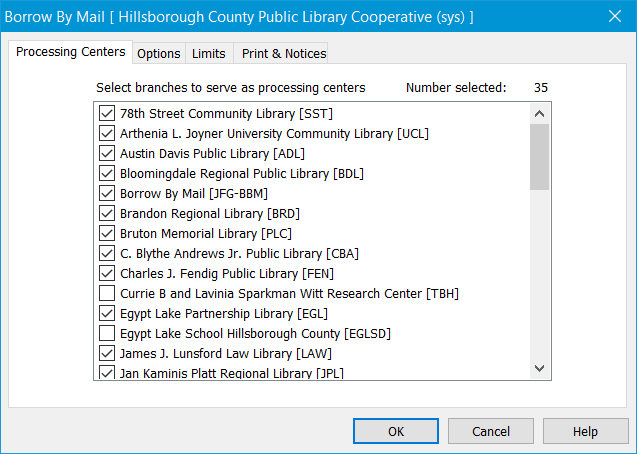 BORROW BY MAIL
Check “Enable Borrow By Mail.” 
Our Processing Center is “Borrow By Mail.”
PAC messages and notes enabled.
We do not charge.
An extra 10 days is given to loan period to allow for shipping and handling time.
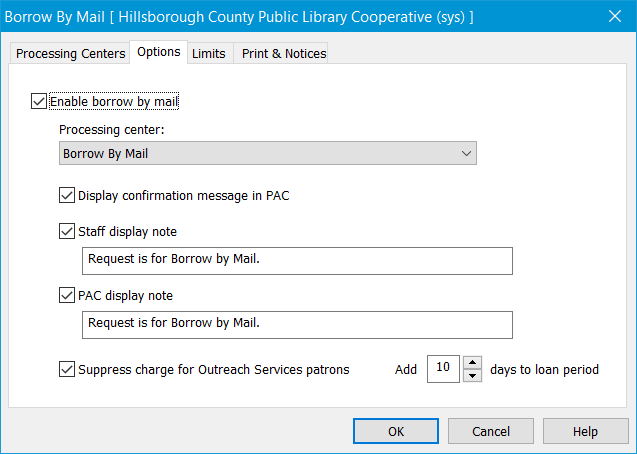 BORROW BY MAIL
Select the permitted Patron Codes and applicable charge.
Select the permitted Material Types. This can be further configured in the Item Record using the “Do Not Mail to Patron” checkbox.
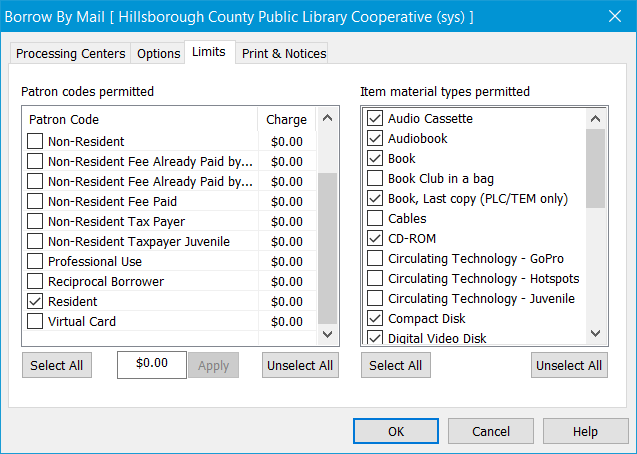 BORROW BY MAIL
Select the Return Address .
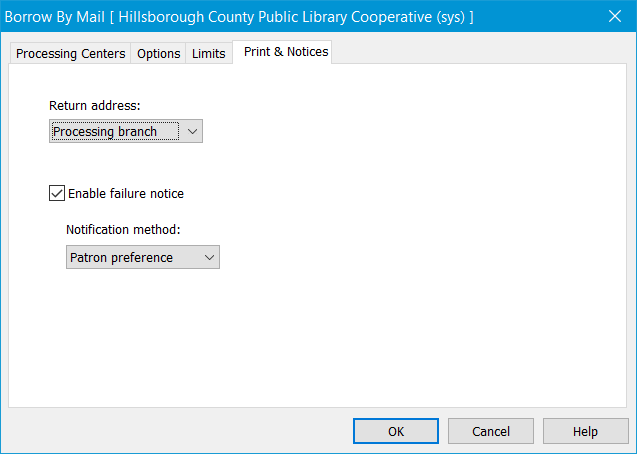 SQL | UPDATE | BORROW BY MAIL
--CONVERT TO BORROW BY MAIL HOLD REQUESTS (CREATED in BIBLIOCOMMONS)
 
UPDATE
Polaris.Polaris.SysHoldRequests
 
SET
BorrowByMailRequest = '1', --CHECKS “BORROW BY MAIL” BOX
StaffDisplayNotes = 'Request is for Borrow by Mail.',
PACDisplayNotes = 'Request is for Borrow by Mail.'
 
WHERE
(PickupBranchID = '45' OR NewPickupBranchID = '45') 
--BORROW BY MAIL ORGANIZATION ID 
AND
BorrowByMailRequest = '0' AND --IF “BORROW BY MAIL” BOX IS UNCHECKED
SysHoldStatusID <> '17'--OMITS “OUT” STATUS
SQL | UPDATE | BORROW BY MAIL
--CONVERT TO REGULAR HOLD IF CHANGED FROM BORROW BY MAIL TO LIBRARY LOCATION
 
UPDATE
Polaris.Polaris.SysHoldRequests
SET
BorrowByMailRequest = '0', --UNCHECKS “BORROW BY MAIL” BOX
StaffDisplayNotes = NULL, --REMOVES NOTE
PACDisplayNotes = NULL --REMOVES NOTE
WHERE
(PickupBranchID <> '45' OR NewPickupBranchID <> '45') AND --BORROW BY MAIL LOCATION
BorrowByMailRequest = '1' AND --IF “BORROW BY MAIL” BOX IS CHECKED
SysHoldStatusID <> '17' --OMITS “OUT” STATUS
SQL | REPORT | BORROW BY MAIL STATS
--CHECK OUTS + VALUE

SELECT
COUNT(DISTINCT irh.ItemRecordHistoryID) AS "CKO ITEMS",
COUNT(DISTINCT irh.PatronID) AS "CKO PATRONS",
SUM(ird.Price) AS "TOTAL VALUE"
 
FROM Polaris.Polaris.ItemRecordHistory irh (NOLOCK)
JOIN Polaris.Polaris.ItemRecordDetails ird (NOLOCK)
ON ird.ItemRecordID = irh.ItemRecordID
 
WHERE
irh.ActionTakenID IN (45) AND --BULK CHECK OUT ACTION ID
irh.TransactionDate BETWEEN '2024-01-01 00:00:00' AND '2024-01-31 23:59:59'
HEAT MAPS
SQL | REPORT | CIRCULATION HEAT MAP (PART 1)
--CIRC MAP OF TOTAL CIRCULATION PER COUNTY POSTAL CODE
--COPY RESULTS TO EXCEL, CONVERT TO MAP

SELECT
pc.City,
pc.State,
pc.PostalCode,
COUNT(DISTINCT irh.ItemRecordHistoryID)
SQL | REPORT | CIRCULATION HEAT MAP (PART 2)
FROM Polaris.Polaris.Patrons p (NOLOCK)
JOIN Polaris.Polaris.PatronRegistration pr (NOLOCK)
ON p.PatronID = pr.PatronID
JOIN Polaris.Polaris.PatronAddresses pa (NOLOCK)
ON pa.PatronID = p.PatronID
JOIN Polaris.Polaris.Addresses a (NOLOCK)
ON a.AddressID = pa.AddressID
JOIN Polaris.Polaris.PostalCodes pc (NOLOCK)
ON pc.PostalCodeID = a.PostalCodeID
JOIN Polaris.Polaris.ItemRecordHistory irh (NOLOCK)
ON irh.PatronID = p.PatronID
JOIN Polaris.Polaris.CircItemRecords cir (NOLOCK)
ON cir.ItemRecordID = irh.ItemRecordID
JOIN Polaris.Polaris.BibliographicRecords br (NOLOCK)
ON br.BibliographicRecordID = cir.AssociatedBibRecordID
SQL | REPORT | CIRCULATION HEAT MAP (PART 3)
WHERE
irh.ActionTakenID IN (13,75,81,89,90,91,28,73,74,76,80,82,93) AND
irh.TransactionDate BETWEEN '2024-01-01 00:00:00' AND ‘2024-01-31 23:59:59' AND
pc.State LIKE '%FL%' AND pc.County LIKE '%HILLSBOROUGH%'

GROUP BY
pc.City,
pc.State,
pc.PostalCode

ORDER BY
pc.City,
pc.State,
pc.PostalCode
ASC
EXCEL | MAPS
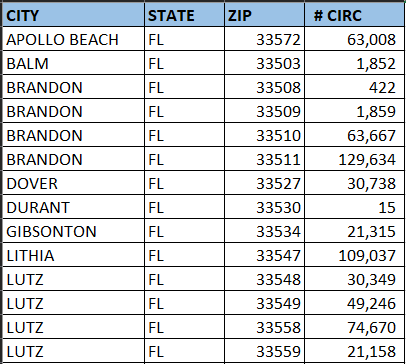 Paste results into Excel.
EXCEL | MAPS
Insert > Charts > Maps
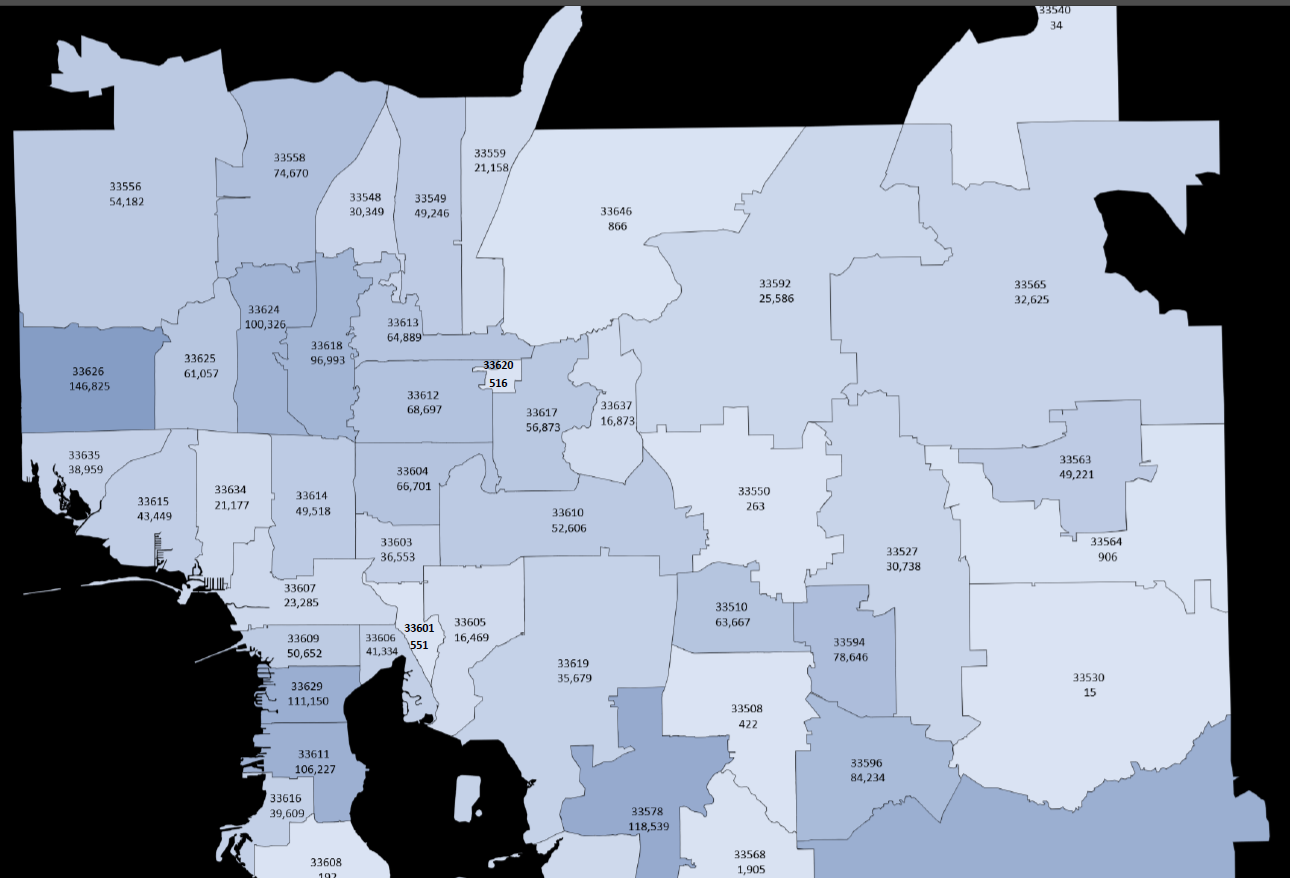 SQL | REPORT | CARD REGISTRATION HEAT MAP (PART 1)
--CIRC MAP OF CURRENT CARD HOLDERS BY COUNTY POSTAL CODE
--COPY RESULTS TO EXCEL, CONVERT TO MAP

SELECT
pc.City,
pc.State,
pc.PostalCode,
COUNT(DISTINCT p.PatronID)
SQL | REPORT | CARD REGISTRATION HEAT MAP (PART 2)
FROM Polaris.Polaris.Patrons p (NOLOCK)
JOIN Polaris.Polaris.PatronRegistration pr (NOLOCK)
ON p.PatronID = pr.PatronID
JOIN Polaris.Polaris.PatronAddresses pa (NOLOCK)
ON pa.PatronID = p.PatronID
JOIN Polaris.Polaris.Addresses a (NOLOCK)
ON a.AddressID = pa.AddressID
JOIN Polaris.Polaris.PostalCodes pc (NOLOCK)
ON pc.PostalCodeID = a.PostalCodeID
SQL | REPORT | CARD REGISTRATION HEAT MAP (PART 3)
WHERE
pc.County LIKE '%HILLSBOROUGH%' AND pc.State LIKE '%FL%'

GROUP BY
pc.City,
pc.State,
pc.PostalCode

ORDER BY
pc.City,
pc.State,
pc.PostalCode
ASC
FEAR AND LOATHING…
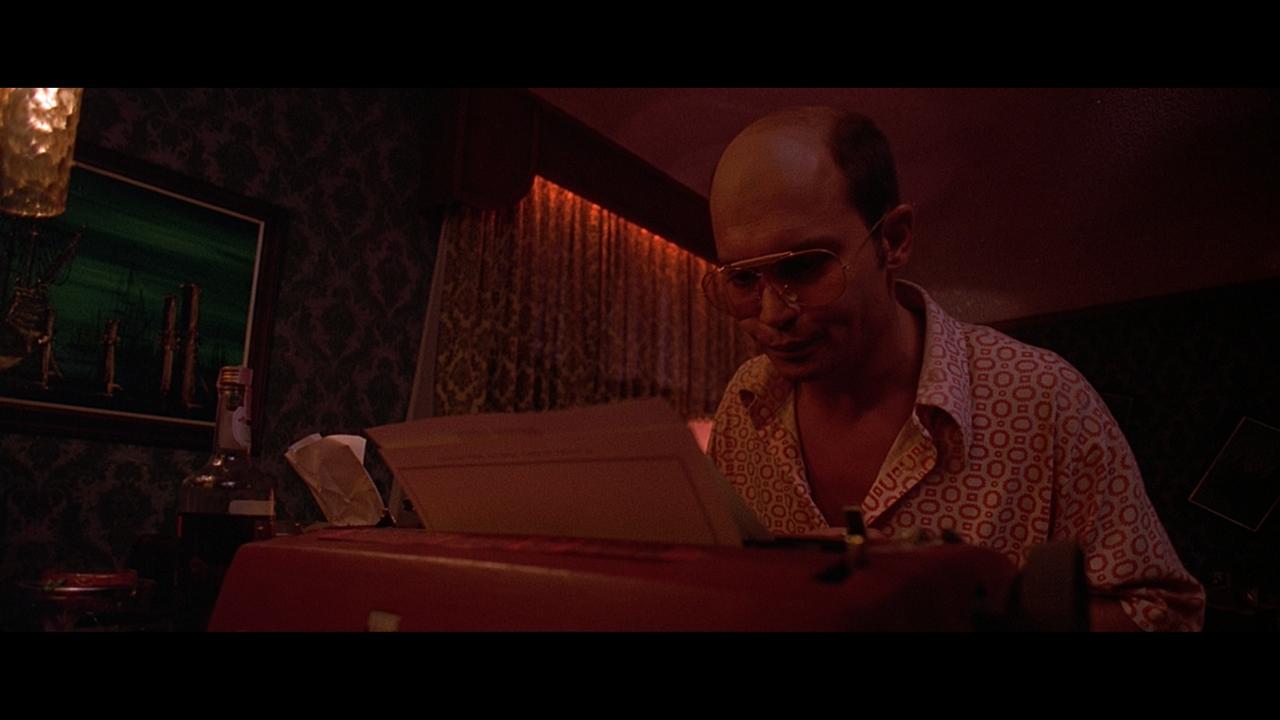 “So now, less than three years later, you can go up on a steep hill in Tampa and look West, and with the right kind of SQL you can almost see the high-water mark…that place where Polaris finally broke and rolled back.”
THANK YOU
Questions?